Sozialer Dialog und die Rolle der Interessenvertretung im öffentlichen Sektor in Deutschland

MOSZ/FES
Budapest, 14.05.2015

Volker Scharlowsky M.A.
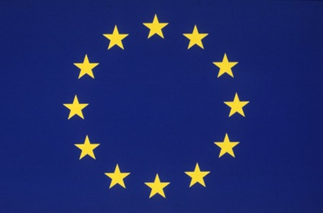 Volker Scharlowsky
1
Gliederung
Zwei Vorbemerkungen
Was nicht Thema ist:
Sozialer Dialog im politischen Sektor und allgemein
Beamtenrecht und Berufsbeamtentum

starke Differenzierung im Recht
Volker Scharlowsky
2
Daten
82 Mio. Einwohner
Davon 43 Mio. Erwerbstätige
Knapp 7% Arbeitslosigkeit
8 Mio. Gewerkschaftsmitglieder
2 Mio. Betriebe insgesamt
250.000 Betriebsräte
1,7 Mio. Beamten/Beamtinnen
4,5 Mio. im öffentlichen Dienst insgesamt
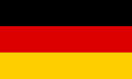 Volker Scharlowsky
3
Formen des sozialen Dialogs
Personalvertretung
Spitzenorganisation
Vereinbarungen
Volker Scharlowsky
4
Bund - Länder
Beamtenstatusgesetz
Bundes-Personalvertretungsgesetz
„hergebrachte Grundsätze des Berufsbeamtentums“

Ländergesetze
Laufbahnordnungen
Volker Scharlowsky
5
Gewerkschaften - Personalräte
Arbeiter/Angestellte (Tarifkräfte)                Beamte
Streikrecht                                                  kein Streikrecht

Ehemalige Bundesunternehmen, jetzt vom Prinzip her privat
(Post mit Telekom, Bahn, …)

Personalvertretung: Personalrat
Gewerkschaftliche Beteiligung: beamtenrechtliche Spitzenorganisation
Verhandlungsrecht, z. B. Vereinbarung
Volker Scharlowsky
6
Rechtslage Personalrat (PR)
PR sind rechtlich unabhängig
PR-Gliederung entsprechend Behördenstruktur
Mindestens 5 ständig beschäftigte AN bzw. Beamte nötig
Mindestens 300 Beschäftigte für völlige Freistellung
PR-Wahl alle vier Jahre
Dienstherr muss PR-Bildung zu ermöglichen
Volker Scharlowsky
7
Instrumente
Beteiligungsgespräche in verschiedenen Formen 
	(auch Einigungsstelle, bei Beamten nicht bindend)
Dienstvereinbarung
Einzelfallbearbeitung
Informationsarbeit
Personalversammlung
Qualifizierung
Beratung
Volker Scharlowsky
8
Fazit
Breite Tradition und Praxis sozialen Dialogs auch im öffentlichen Dienst
Mangel an „richtigen“ Mitbestimmungsrechten
Volker Scharlowsky
9
??Questions??
Vielen Dank für die Aufmerksamkeit
Fragen und Diskussionsbeiträge?
Volker Scharlowsky  M.  A.
Deutscher Gewerkschaftsbund
Bundesvorstand
Öffentlicher Dienst und Beamtenpolitik
Referatsleiter Europäische Politik im Öffentlichen Dienst 
Department of Public Services and officers policy
Head of Division European Policy and public services
Henriette-Herz-Platz-2
D-10178 Berlin
(+49) 030-24060-214
Fax (+49) 030-24060-266
Mobile (+49) 0152-563 267 99
E-Mail volker.scharlowsky@dgb.de
Volker Scharlowsky
10